유치부
주일예배
- 현대교회 유치부 -
찬양
하나님 지켜주세요
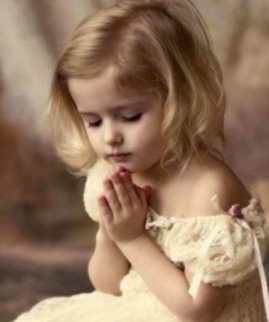 하나님 지켜주세요 
 내생각, 내마음 하나님 지켜주세요 
 빼앗기지 않도록
 하나님만 예배하고 바라볼 수 있도록
 온전히 하나님께 향할 수 있도록 
 도와 주세요
말씀
사도행전 16장31절 
주 예수를 믿으라 
그리하면 너와 네 집이 구원을 받으리라

사도행전 16장31절 (x3)
주 예수를 믿으라 
그리하면 너와 네 집이 구원을 받으리라 (x3)
돈으로 못가요
돈으로 못가요 하나님 나라 
힘으로도 못가요 하나님 나라
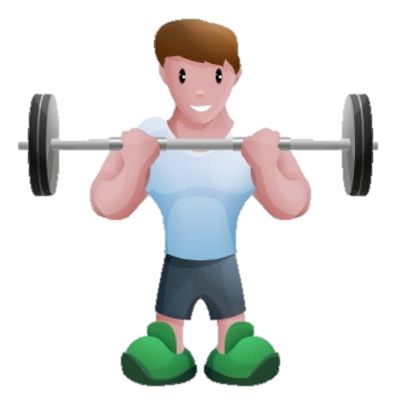 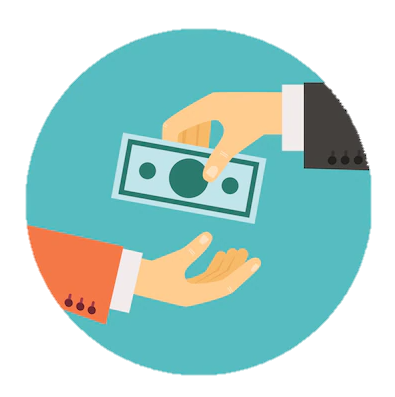 거듭나면 가는나라 하나님 나라
믿음으로 가는나라 하나님 나라
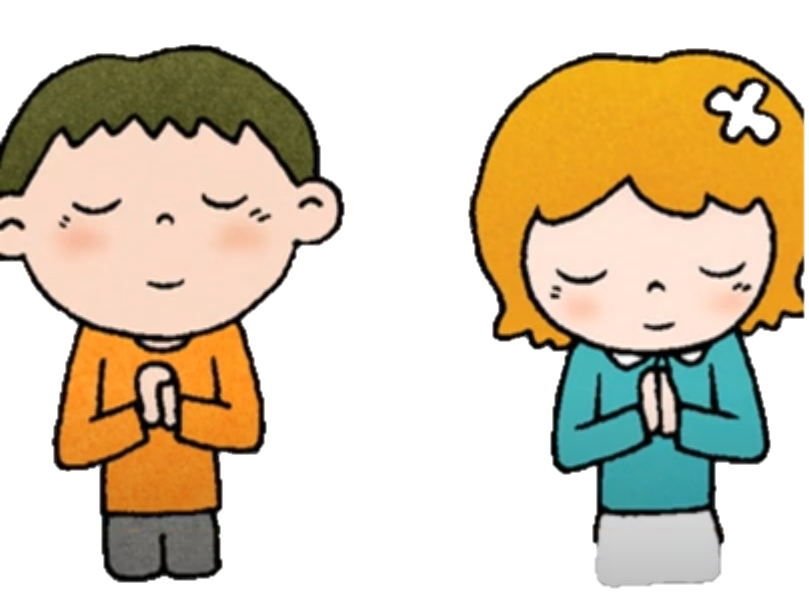 벼슬로도 못가요 하나님 나라
지식으로 못가요. 하나님 나라
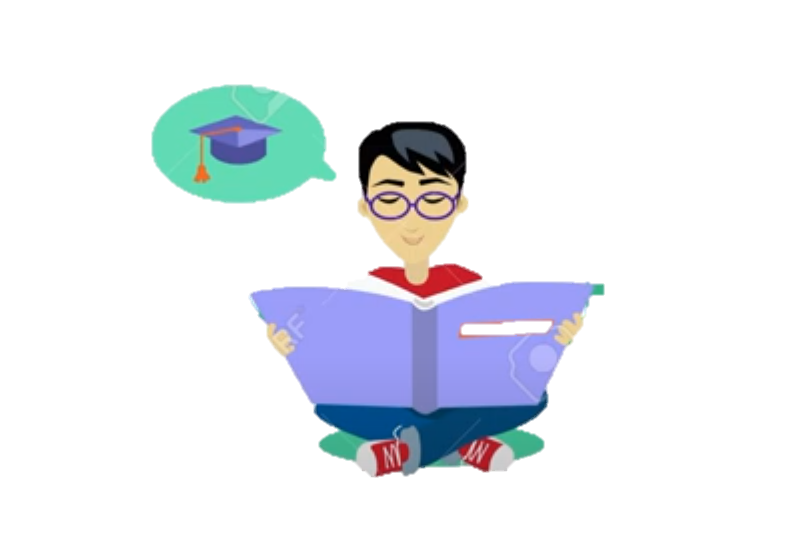 거듭나면 가는나라 하나님 나라
믿음으로 가는나라 하나님 나라
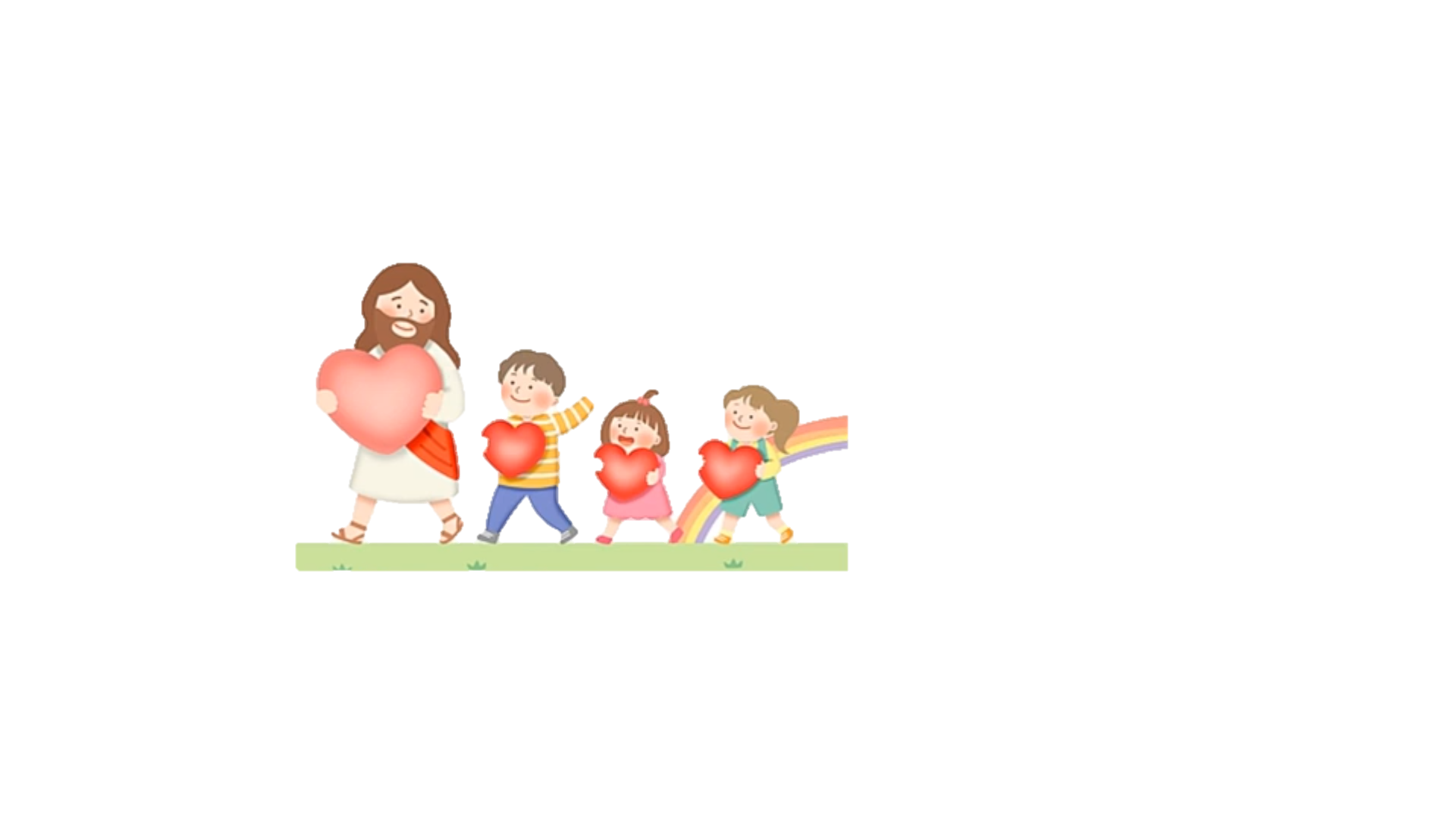 어여뻐도 못가요 하나님 나라
맘 착해도 못가요 하나님 나라
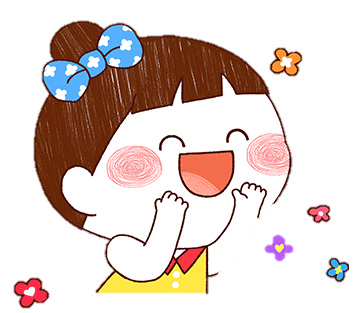 거듭나면 가는나라 하나님 나라
믿음으로 가는나라 하나님 나라
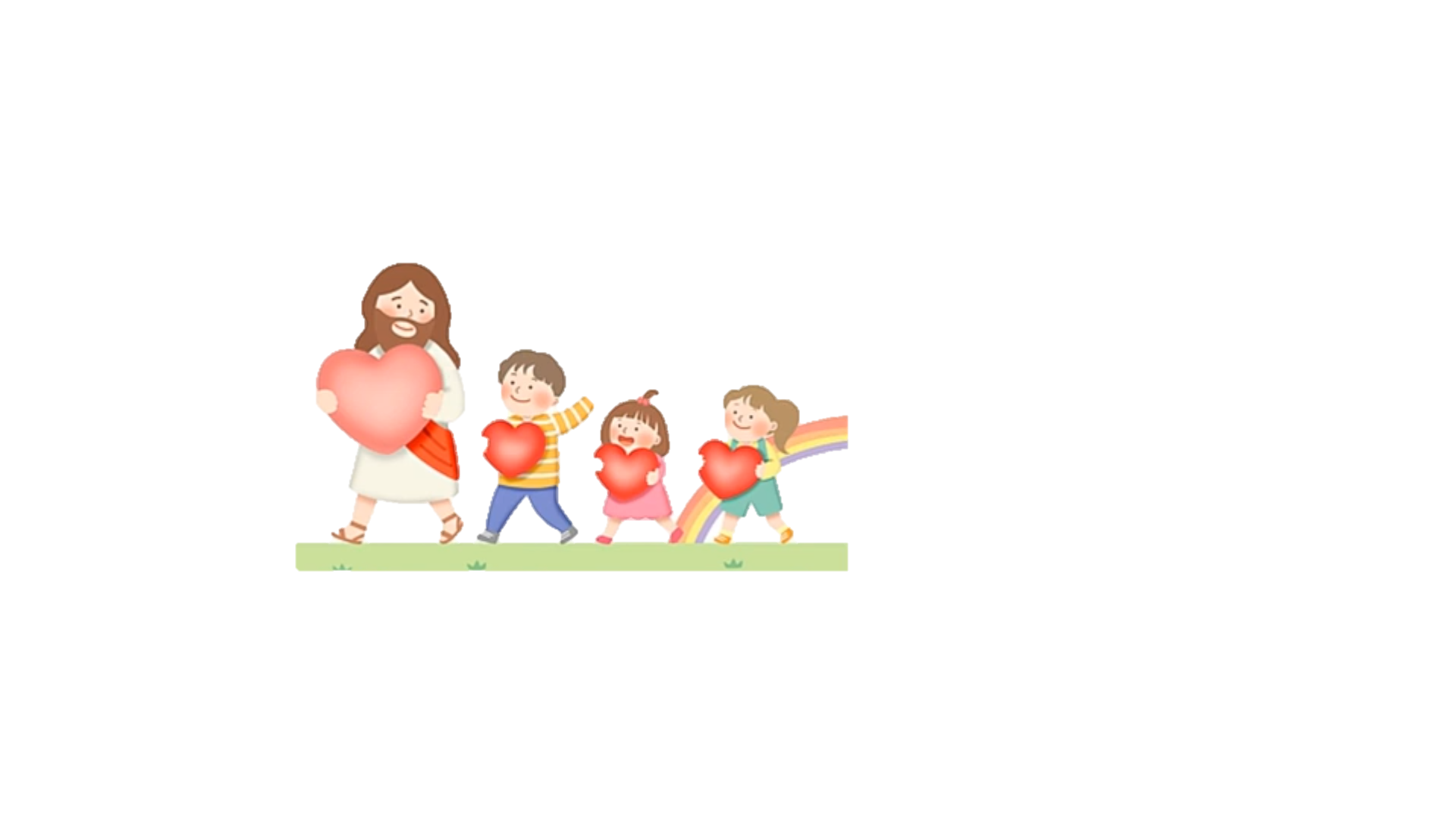 바울이야기
예수님을 믿는 자를 핍박하던 바울이
예수님을 믿는자로 변화되었죠!
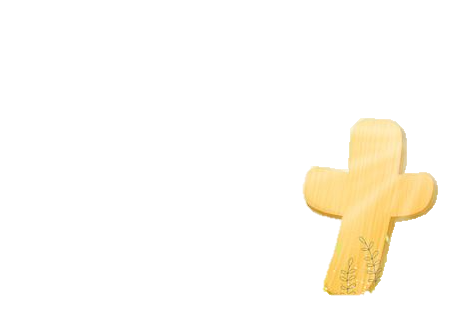 예수님을 믿는 자를 핍박하던 바울이
예수님을 믿는자로 변화되었죠!
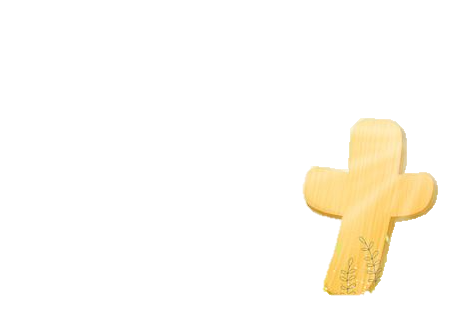 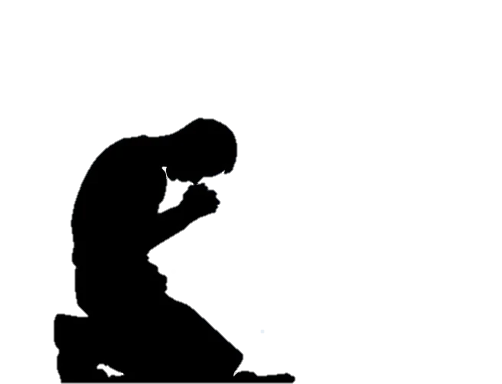 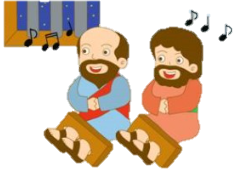 주님 말씀 전하다가 잠옥에 갇혔지만
두려워하지 말라고 내게 말씀하셨죠
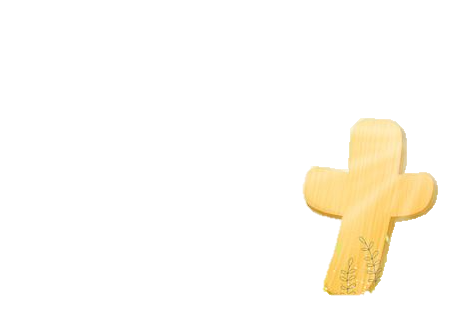 땅 끝까지 복음을 전할래요!
담대하게 복음을 증거해요!
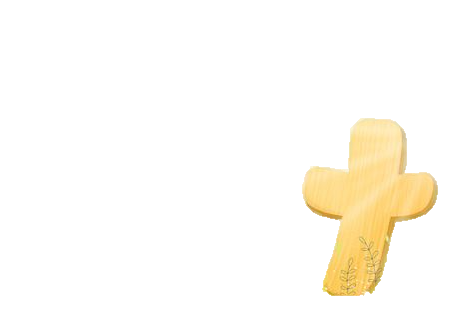 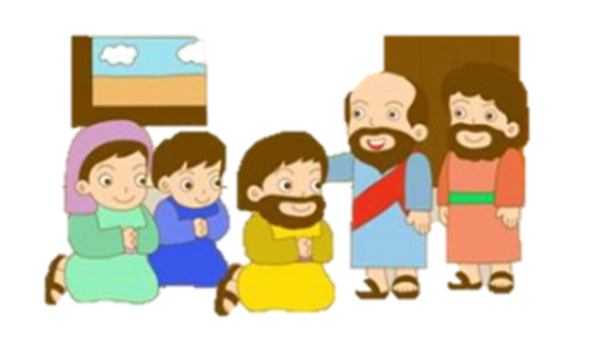 발자취를 따라서 갈래요!
우리 기쁜 소식을 전해요!
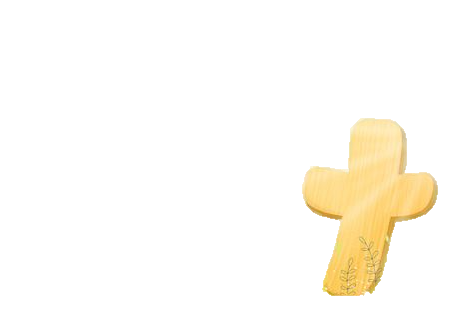 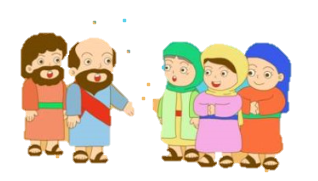 꼬마 동역자
들었어요 주님 내 이름부르신 것 
큰 하나님의 일에 나 함께하자고 와우
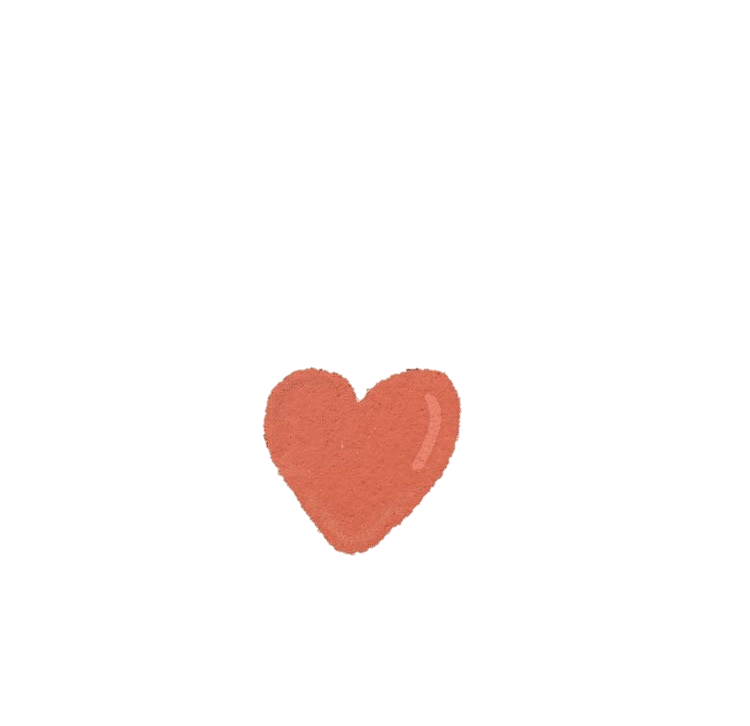 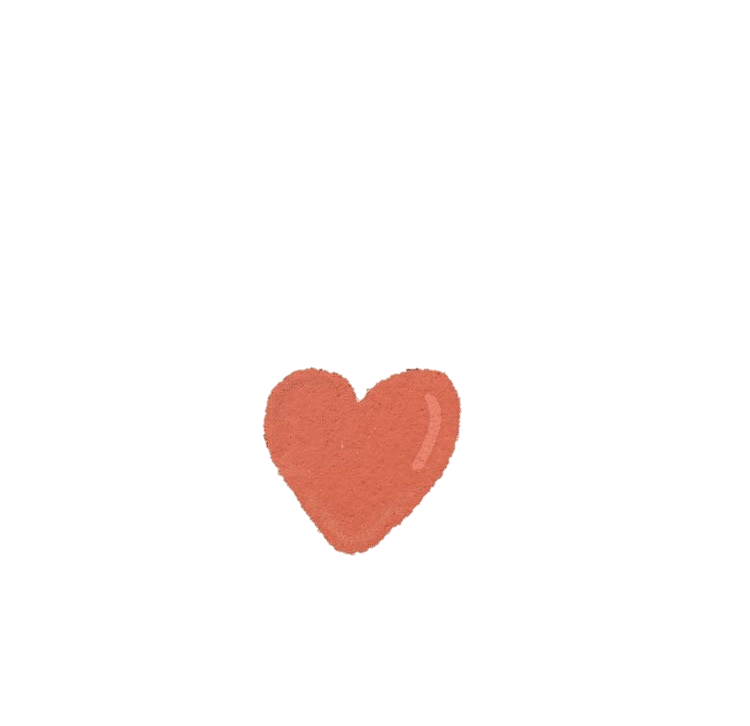 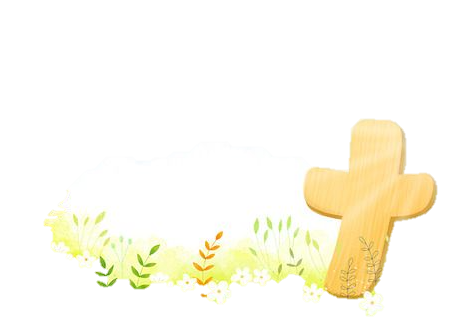 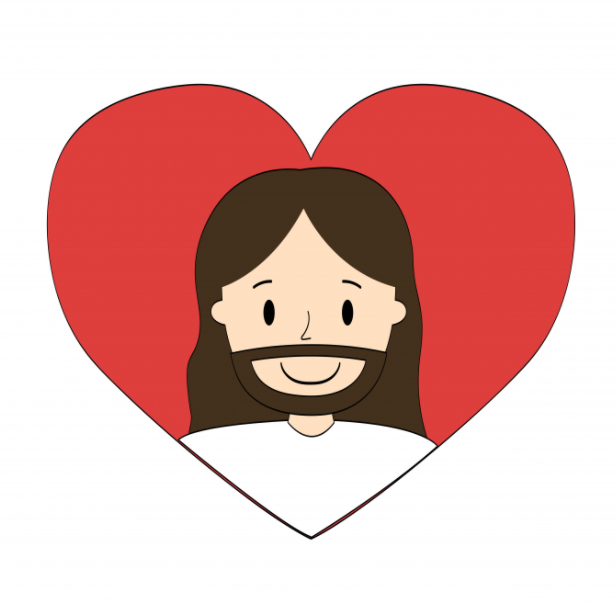 가슴이 뛰어요 내가 주의 동역자니
이제 예수님을 위해 나 살고싶어요
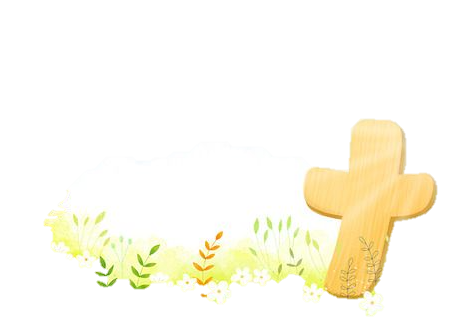 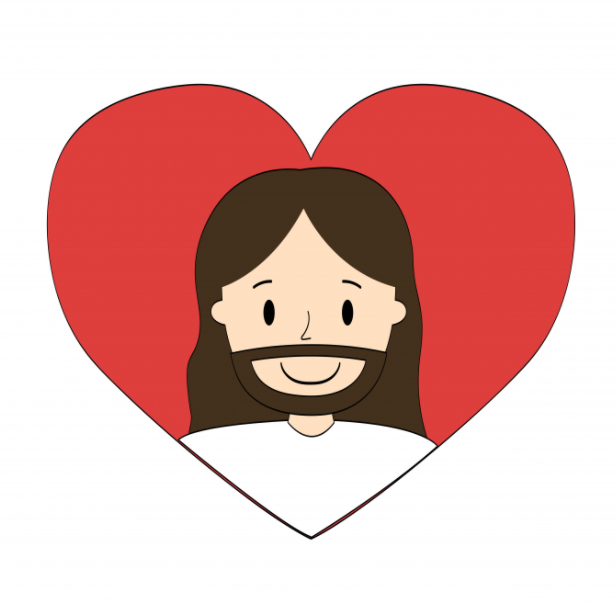 예수님처럼 친구 돕고
 용서하며 사랑할래요 
멋진 꼬마 동역자에 어울리도록
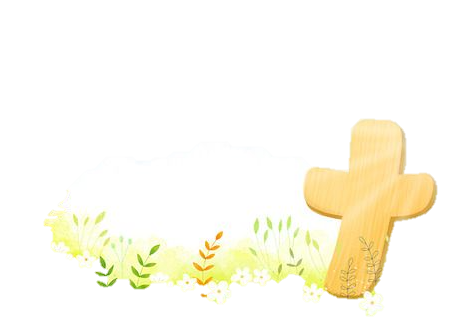 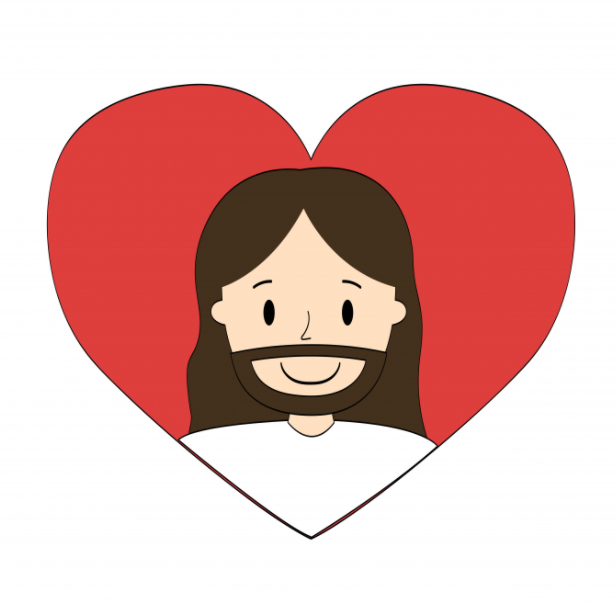 실수,훼방 주님계셔 문제없지요
나 오늘도 감사하며 
충성!
믿음에 굳게서요
크신 하나님 굳게 믿으며 
기억해요 기억해요
날 사랑하는 아빠 하나님
나를 통해 이루실 완벽한 계획
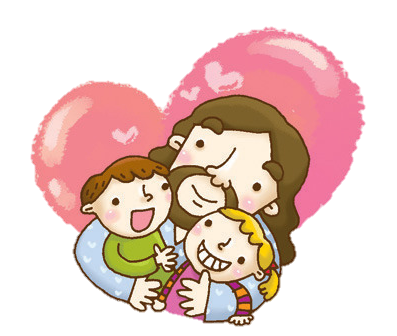 변함없이 함께하시는
나의 하나님 나의 하나님
크신 하나님 굳게 
믿으며 자라가요
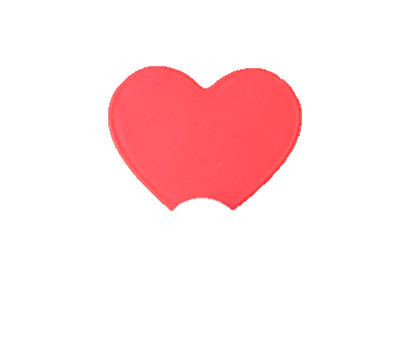 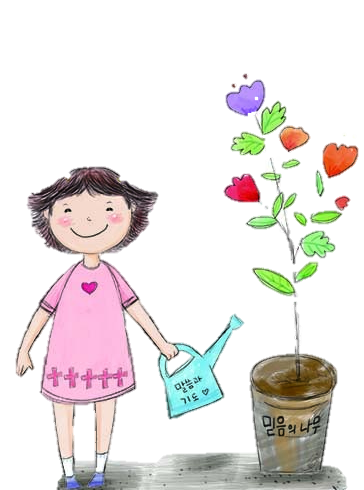 예배
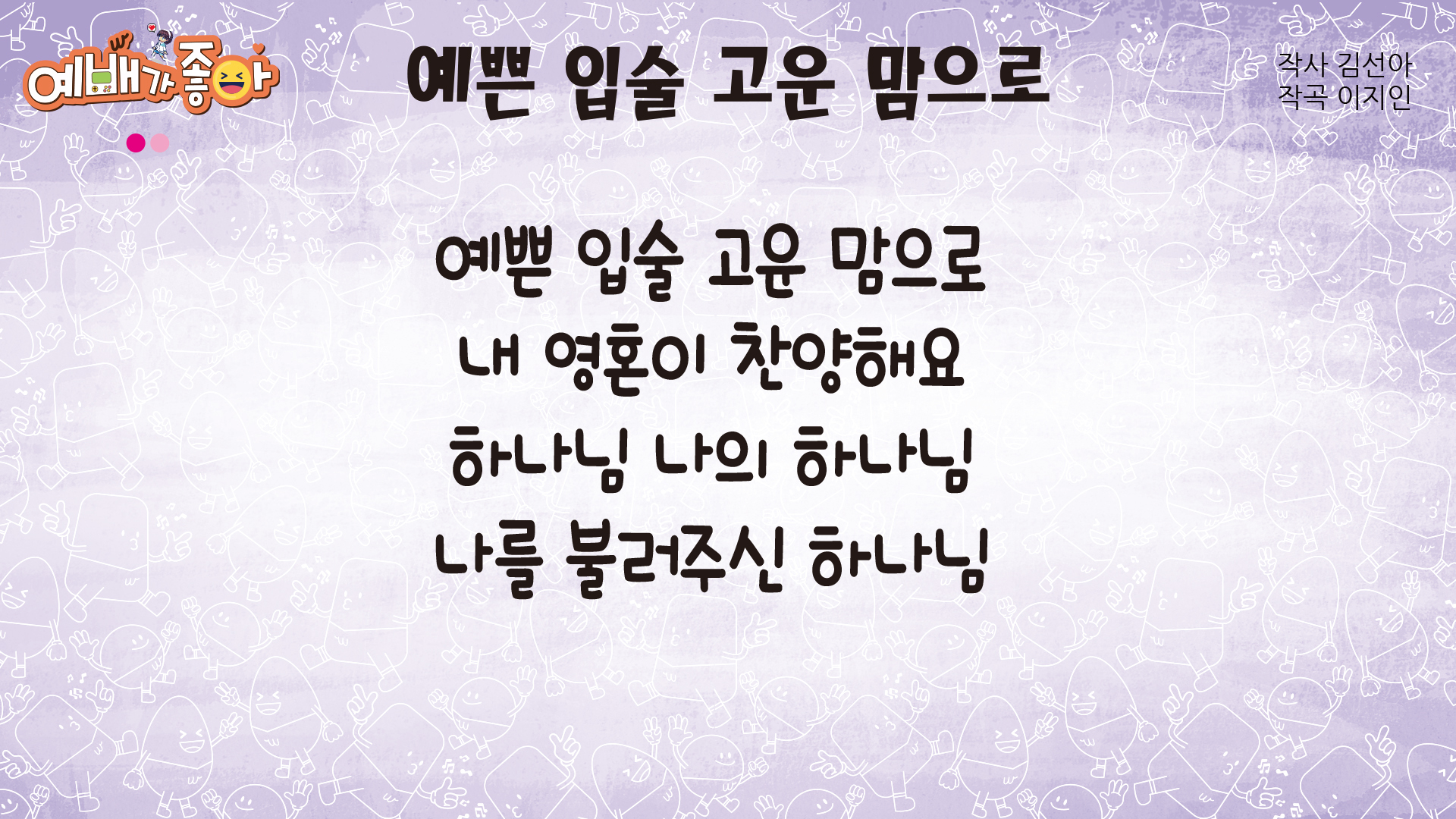 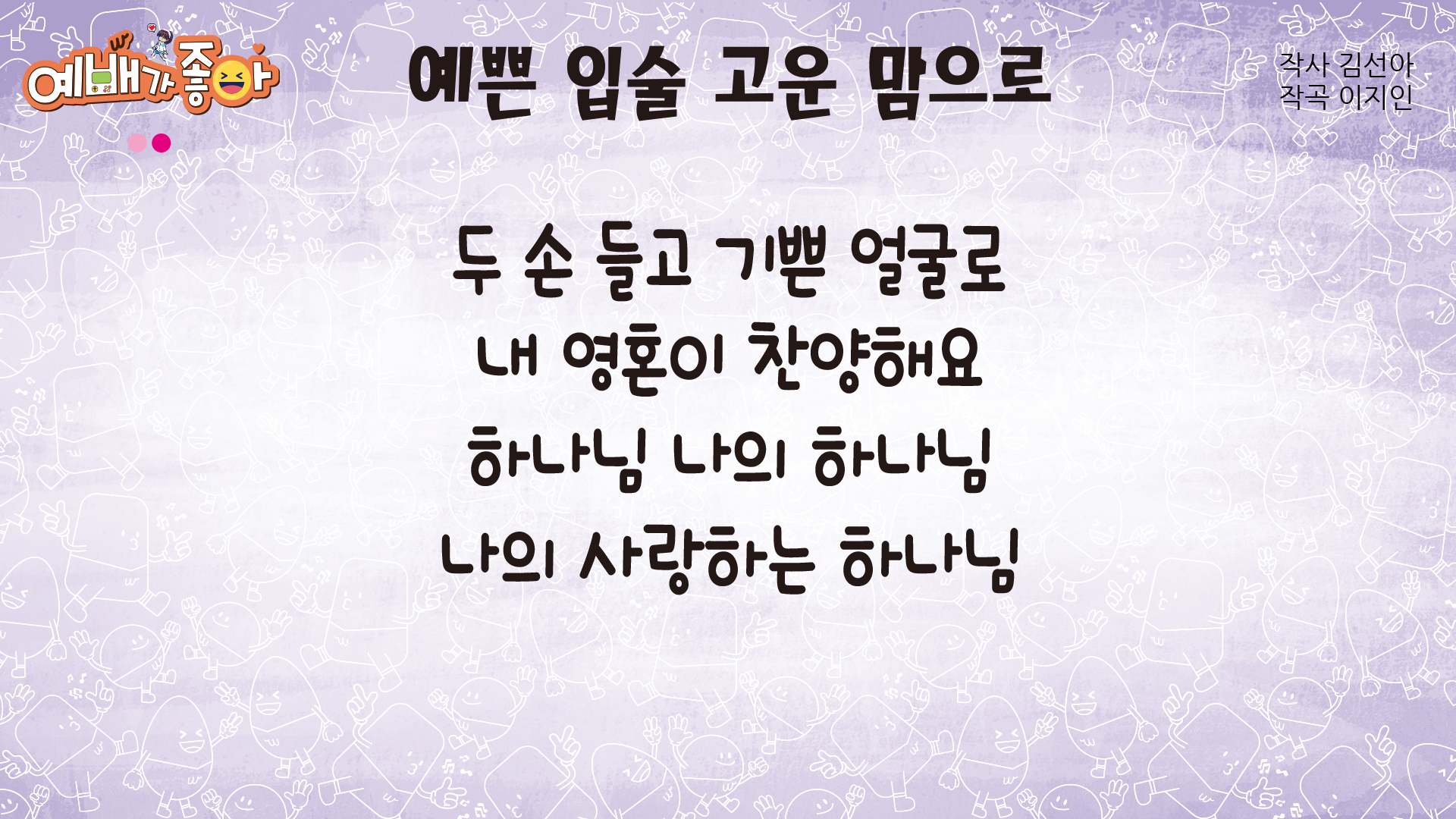 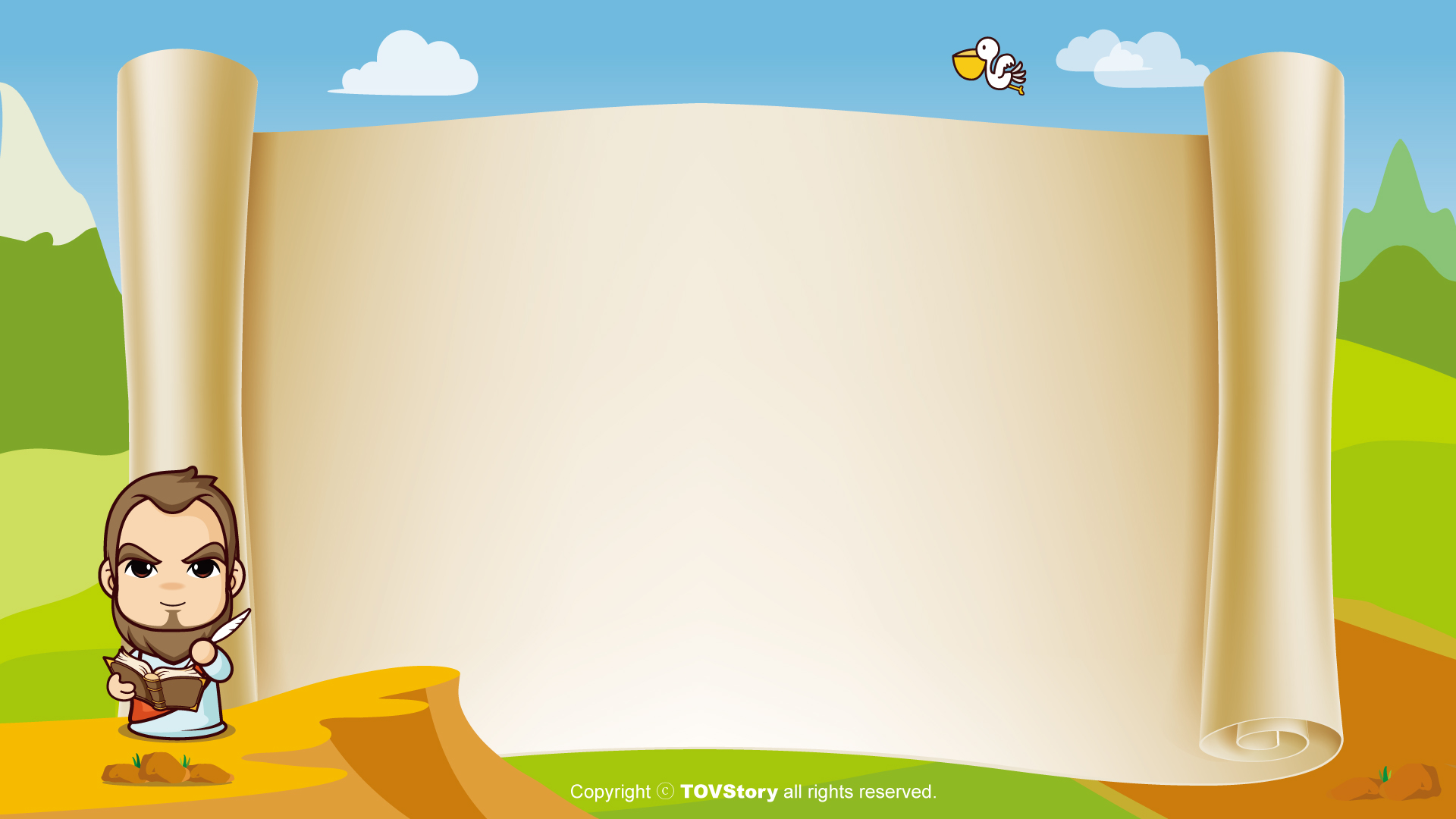 사도신경
전능하사 천지를 만드신
하나님 아버지를 내가 믿사오며,
그 외아들 우리 주
예수 그리스도를 믿사오니,
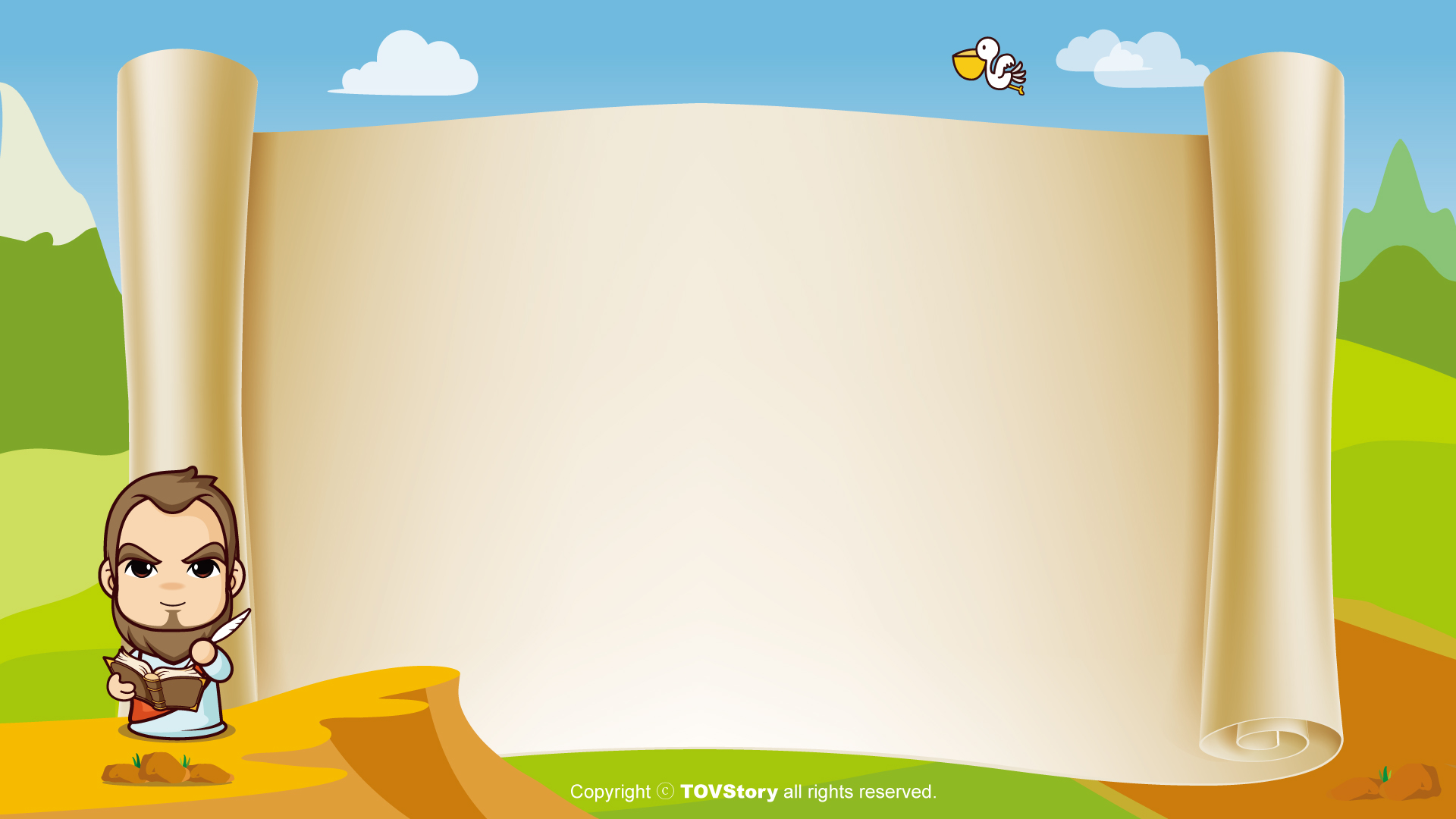 사도신경
이는 성령으로 잉태하사
동정녀 마리아에게 나시고,
본디오 빌라도에게 고난을 받으사,
십자가에 못박혀 죽으시고,
장사한 지 사흘 만에 죽은 자
가운데서 다시 살아나시며,
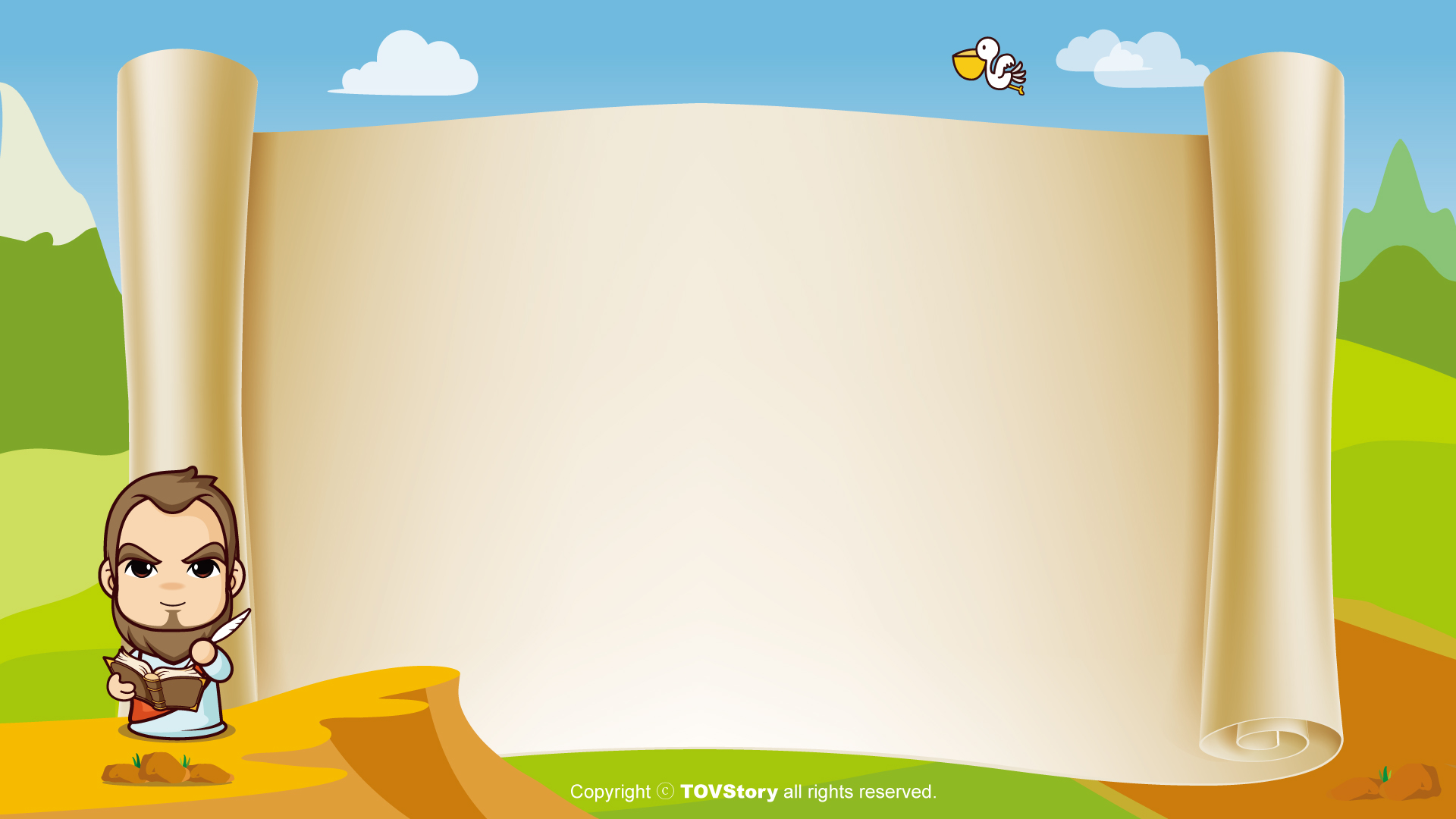 사도신경
하늘에 오르사,
전능하신 하나님 우편에 앉아
계시다가, 저리로서 산 자와
죽은 자를 심판하러 오시리라.
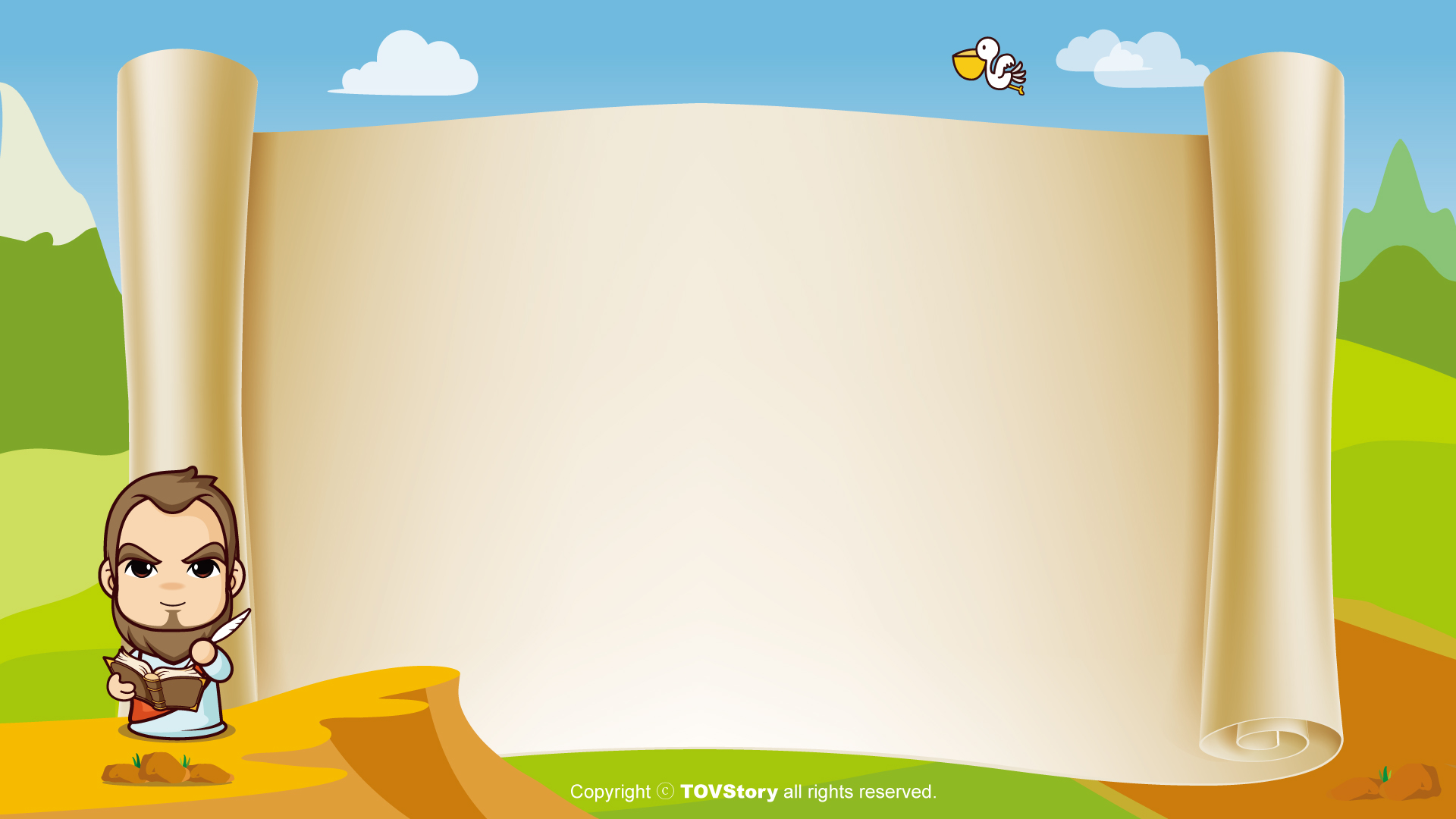 사도신경
성령을 믿사오며, 거룩한 공회와,
성도가 서로 교통하는 것과, 
 죄를 사하여 주시는 것과,
몸이 다시 사는 것과,
영원히 사는 것을 믿사옵나이다.
아멘
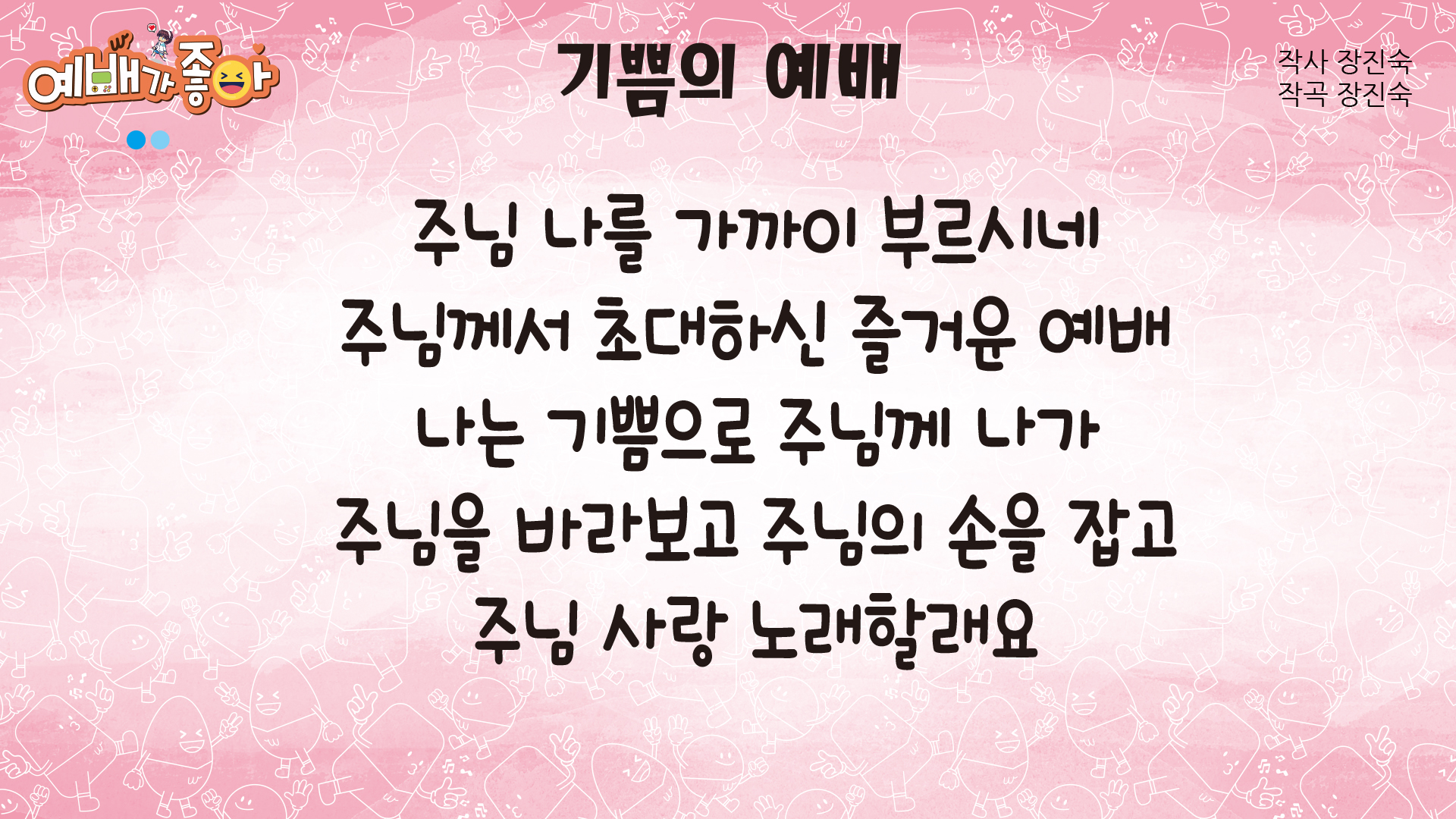 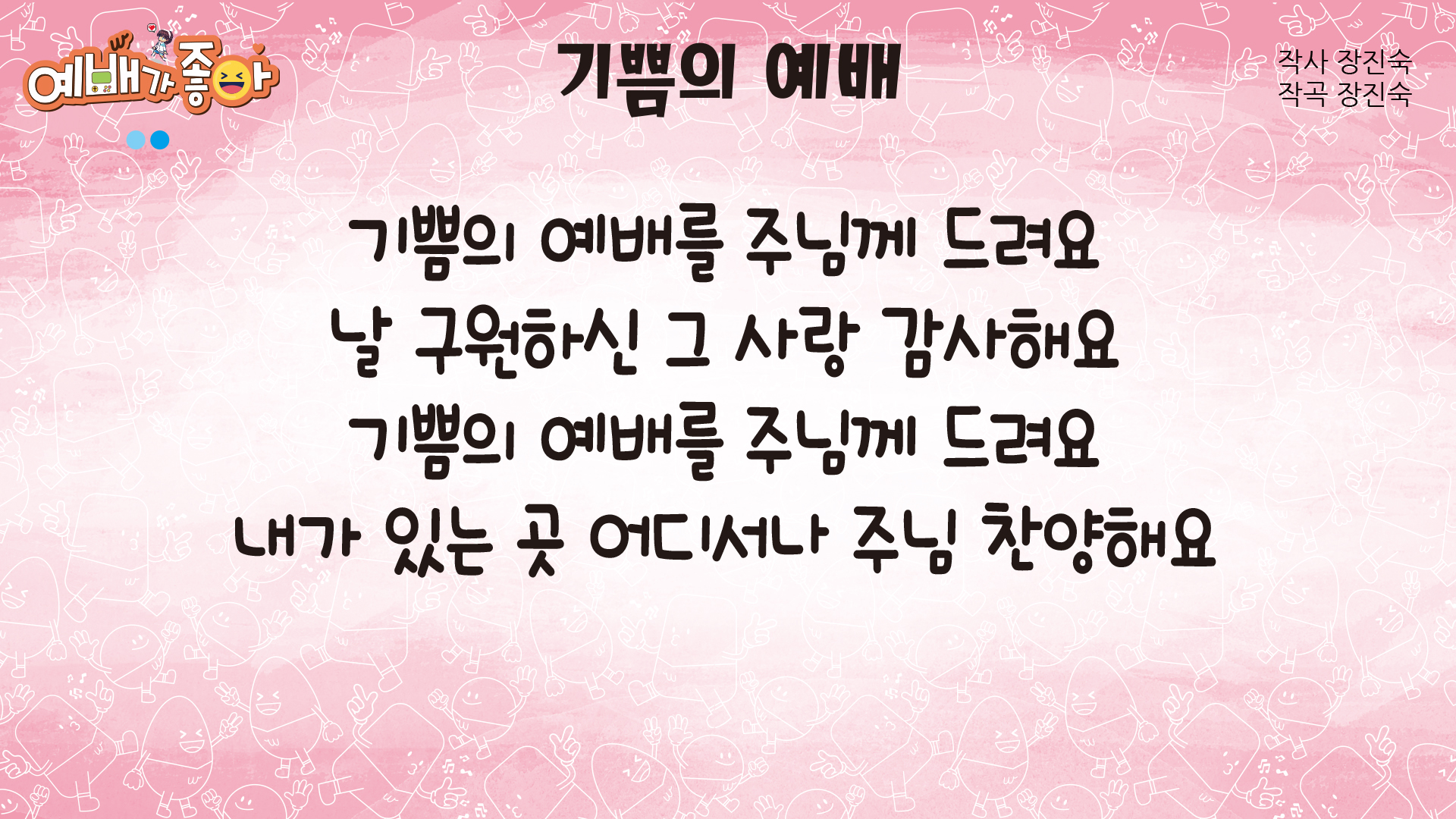 대표기도
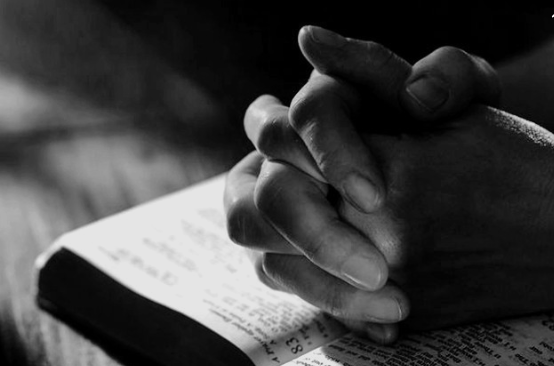 말씀속으로
좋아 좋아 좋아 좋아 하나님 말씀
신나 신나 신나 신나 말씀 듣는 것
하나님 말씀 들려주세요
말씀 속으로 슝~! 말씀 속으로 슝~~!
말씀
헌금 시간
동전 하나 동전 둘 
칠일 동안 모아서 
하나님께 드려요 
기쁨으로 드려요
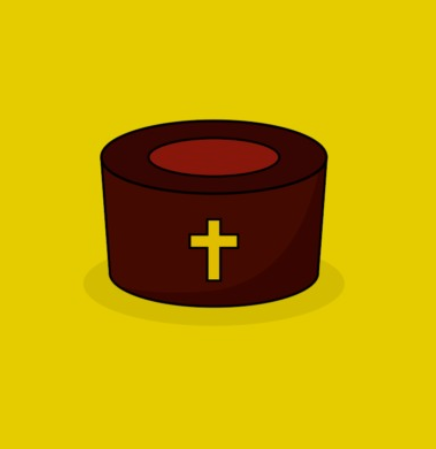 먹고 싶고 갖고 싶은 
욕심도 있지만 
예쁜 마음 정성모아 
하나님께 드려요
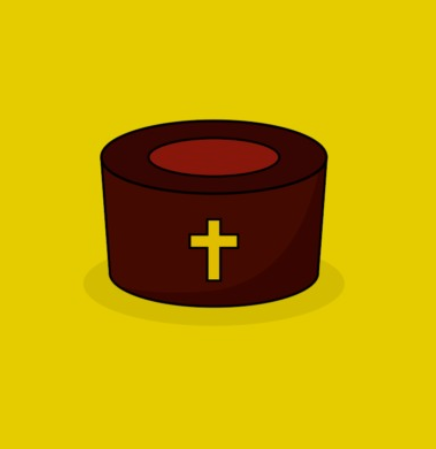 헌금 기도
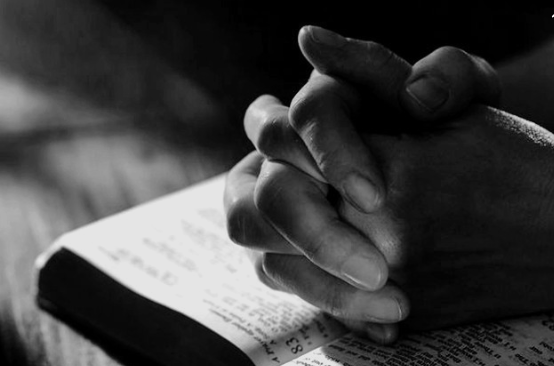 광고
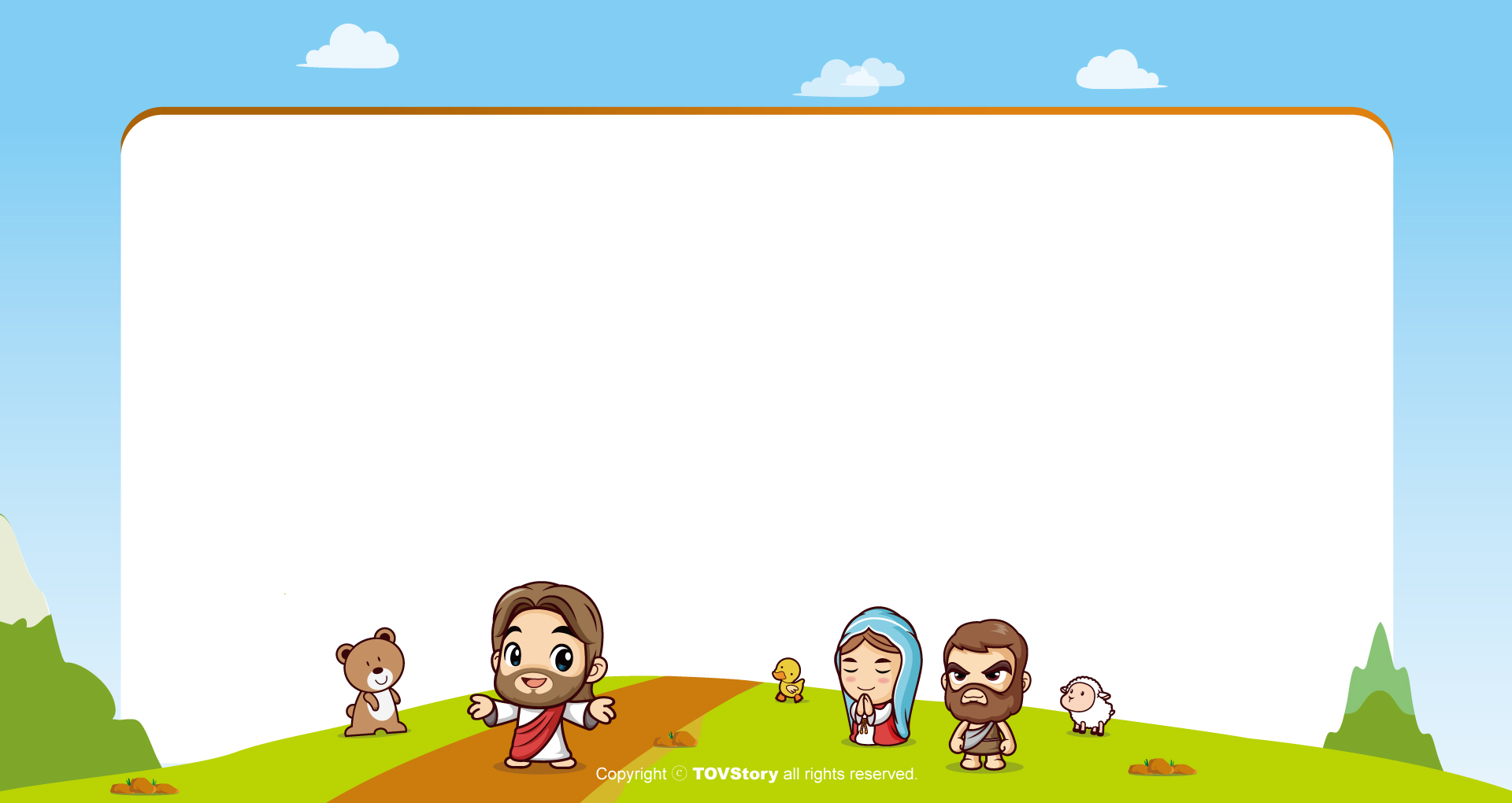 주기도문
하늘에 계신 우리 아버지여,
이름이 거룩히 여김을 받으시오며,
나라가 임하시오며,
뜻이 하늘에서 이루어진 것같이
땅에서도 이루어 지이다.
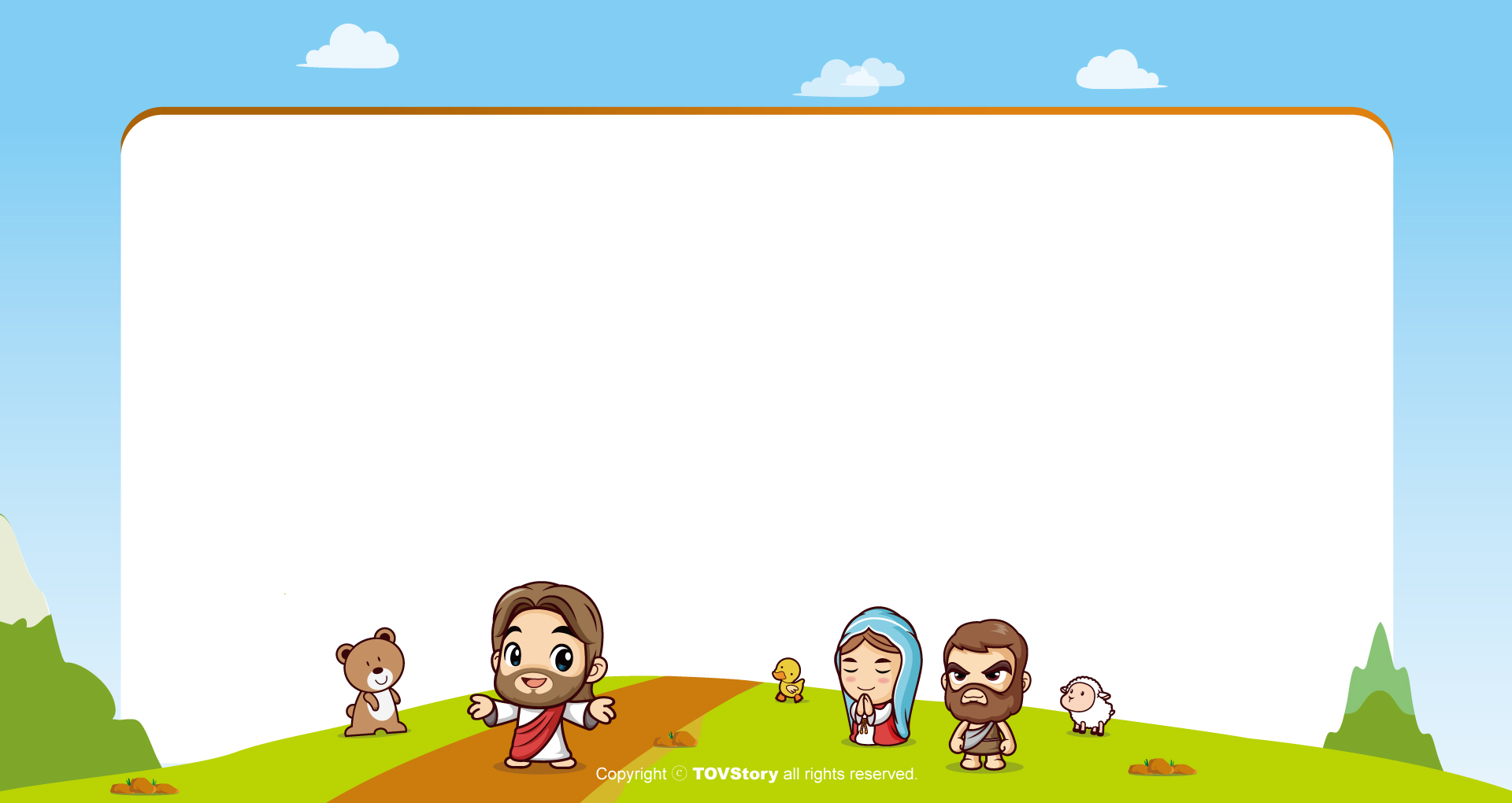 주기도문
오늘 우리에게 일용할 양식을 주시옵고,
우리가 우리에게 죄 지은 자를
사하여 준 것같이
우리 죄를 사하여 주시옵고,
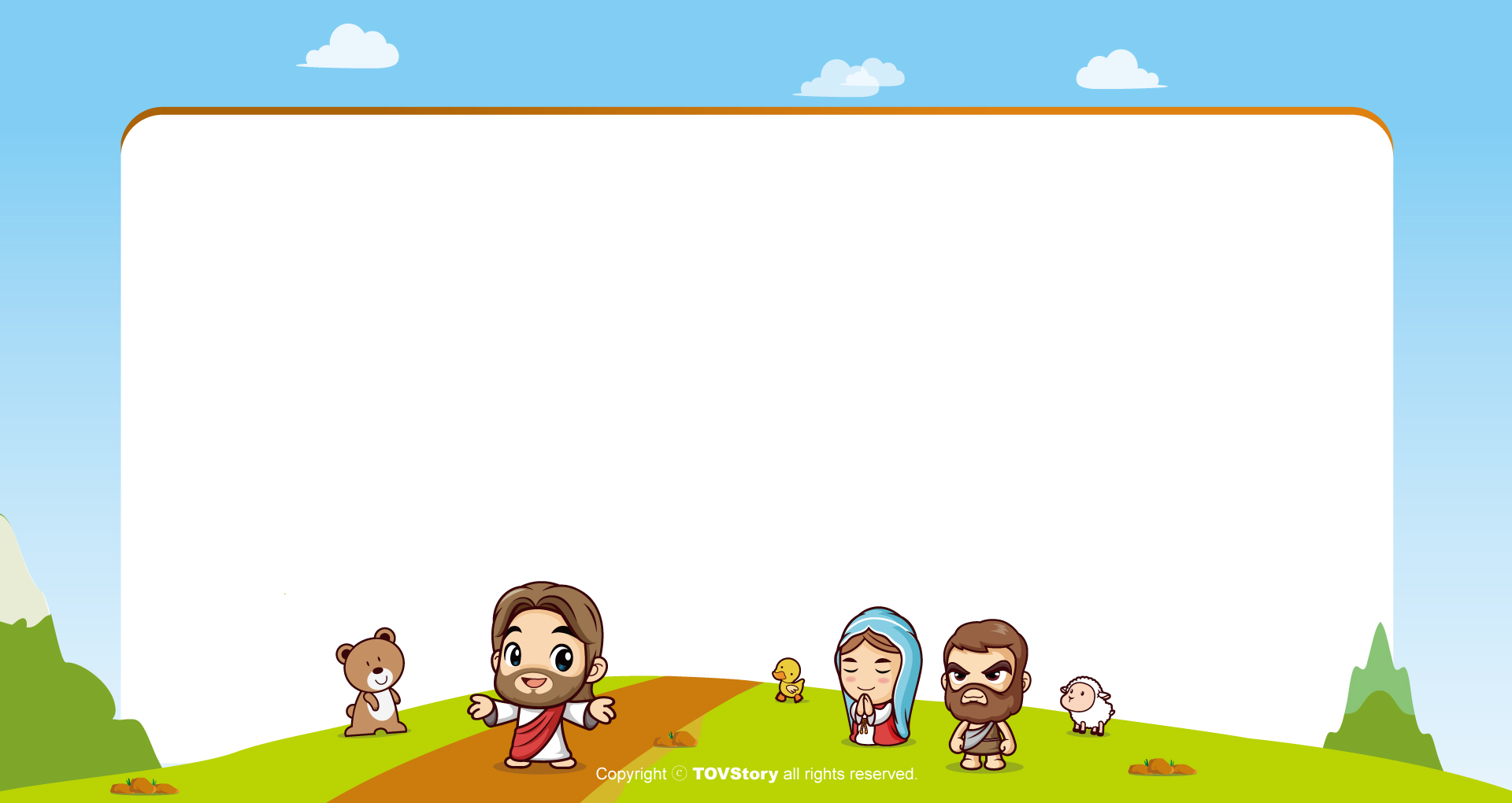 주기도문
우리를 시험에 들게 하지 마시옵고,
다만 악에서 구하시옵소서.
나라와 권세와 영광이 아버지께
영원히 있사옵나이다.
 아멘.
감사합니다.